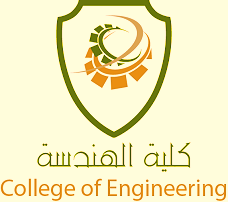 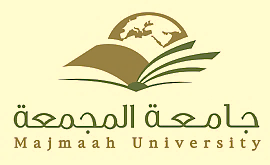 CEE Quality Unit
2017-2018
CEE Quality Unit
Dr. Sameh Ahmed          (Head)
Dr. Yousef Okour                   (member)
Dr. Omar Alawad                   (member)
Civil and Environmental Engineering Department (CEE)
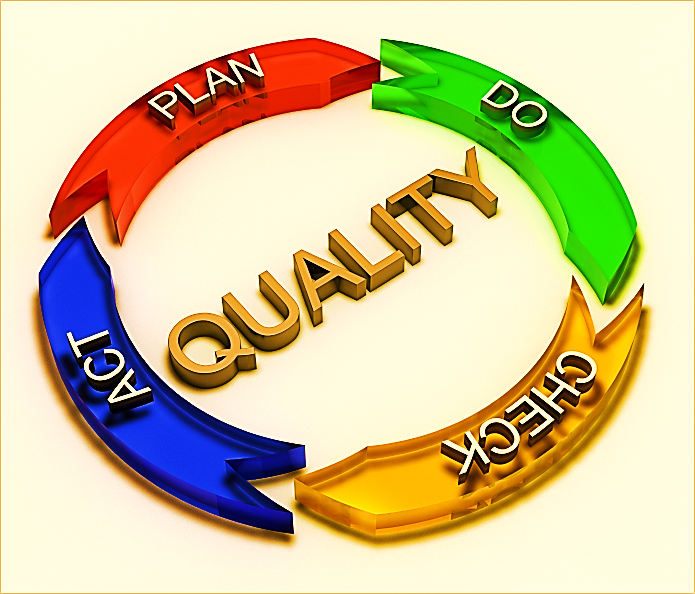 CEE Committees under the Umbrella of CEE Quality Unit
2. Quality Assurance Committee
Dr. Yousef Okour             (Head)
Dr. Sameh Ahmed             (member)
Dr. Omar Alawad                  (member)

Responsibilities:  
Demonstrate , apply and guarantee quality  standards  for  students; staff; facilities.
1. Program Institutional Committee
Dr. Mohammad Tharwat   (coordinator)
Dr. Yousef Okour                            (member)
Eng. Zia UrRehman                       (member)

Responsibilities:  
 Improve and revise CE program through national and international standards
4. Infrastructure  Committee
Dr.  Ousssama Elalaoui          (coordinator)
Dr. Yahya   AlJahmany                      (member)
Eng. Zia Ur Rehman                          (member)

Responsibilities:  
Databases  for Labs; Safety roles; Labs needs; 
Maintenance; New labs.
3. Student Learning Support Committee
Dr. Ahmed Sayed          (coordinator)
Dr. Oussama Elalaoui            (member)
Dr. Yahya AlJahmany                   (member)

Responsibilities:  
Students' admission; advising; graduation, other requirements.
6. Program Academic Accreditation Committee
Dr.  Sameh Ahmed          (Head)
Dr. Yousef Okour                   (member)
Dr. Omar Alawad                   (member)

Responsibilities:  
Improve and revise CE program through national and international standards for Accreditation
5. Community Service Committee
Dr.  Amjad  Khabaz            (coordinator)
Dr. Yassir Elaraki                       (member)
Dr, yahya Aljahmany                (member)   

Responsibilities: 
Development of the partnership between the CEE-
Department and Industry at Majmaah Governorate
7. Assessment and Evaluation Committee
Dr.  Sameh Ahmed              (coordinator)
Dr.  Yousef  Okour                       (member)
Dr. Ahmed Sayed                         (member)

Responsibilities:  
Providing assessment and reports about CEE program
including  courses, SLO,  Annual reports , etc.
8. Research and Scientific Committee
Dr.  Abdullah Al Shehri     (coordinator)
Dr. Sameh Ahmed                        (member)
Dr. mjad Aljhabaz                        ( member)

Responsibilities:  
Thoroughly reviewing the scientific issues in the CEE-
Department related to the study plan and research.
9. Study Plan Committee
Dr. Sameh Ahmed               (coordinator)
Dr. Yousef Okour                           (member)
Dr. Yahya AlJahmany                   (member)

Responsibilities:  
Improve and revise curriculum, course description; course profiles ,etc.
10. Alumni Committee
Dr. Yousef Okour                (coordinator)
Eng. Zia Ur Rehman                   (member)

Responsibilities:  
Databases; Alumni Questionnaires; Events; Community based partnership.
11. Senior Design Committee
Dr. Yassir Elaraki            (coordinator)        
Dr. Amjad  Khabaz            ( member)
Dr. Omar Alawad                      (member)

Responsibilities:  
Database-senior design registration; written reports; and oral presentation
12. Engineering Practice Committee
Eng. Zia Ur Rehman       (coordinator)
Dr. Yahya AlJahmany              (member)


Responsibilities:  
Databases; Questionnaires ; Student training; Follow up reports; Community based partnership.
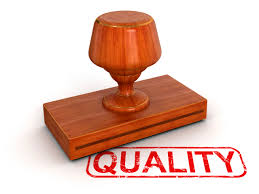 CEE Board decided to reform the current committees for Quality Assurance Accreditation on CEE Board Minutes-3 carried on Tuesday  (19-10-2017) corresponding to  (29-01-1439).